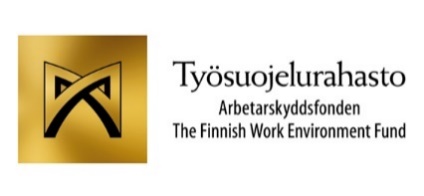 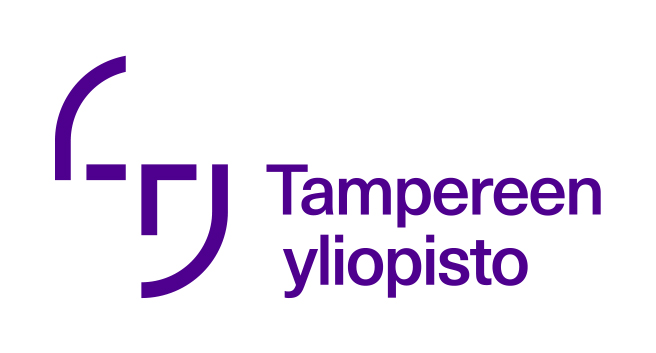 Förberedelser inför kundbesöket 
Ta del av all information om kunden
Gå igenom vad som behövs för arbetsuppgifterna hos kunden, såsom hjälpmedel eller skyddsutrustning 
Bedöm behovet av medhjälpare eller vakt vid besöket
Beakta alla tänkbara situationer som kan uppstå vid besöket
Efter besöket
Vid behov, gör en tillbudsrapport, säkerhetsobservation eller olycksrapport
Vid behov, be om eftervårdtjänster
Om du upptäcker några brister i arbetsförhållandena eller utrust-ningen, rapportera det till din chef
Övergången
Bedöm transportmedlets skick
Var uppmärksam på trafik- och väderförhållanden
Välj en säker färdväg
Observera miljön och grannskapet
En trygg arbetsdag
Hemma hos kund
Du behöver inte besöka kunden/du kan lämna kundens hem om situationen verkar hotfull
Kontrollera arbetsförhållanden
Planera hur du lättast kan lämna platsen vid behov
Var uppmärksam på arbetspositioner
Använd nödvändig utrustning för arbetet, såsom hjälpmedel och skyddsutrustning
Var uppmärksam på andra människor och husdjur i lägenheten
Registrera säkerhetsaspekterna relaterade till besöket i kundinformationen
Viktiga kontaktinformation:

Närmaste chef
Företagshälsovård
Vaktbolag
…